ТЕМА: «ФРУКТЫ»
СТАРШАЯ ГРУППА
Цель: - закрепить знания детей по теме «Фрукты»
Задачи: - активизировать знания детей о местах произрастания фруктов, их полезных свойствах; 
- развивать память, мышление, внимание, устную речь; 
уточнить представление о пользе фруктов для здоровья человека;
 - воспитывать бережное отношение к природе.
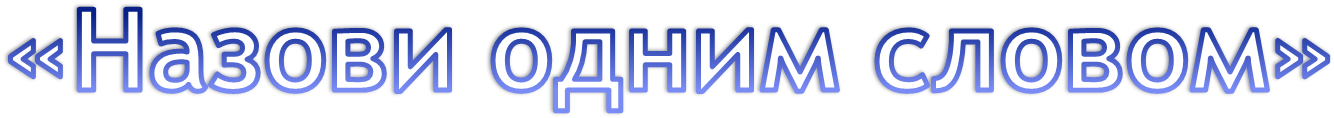 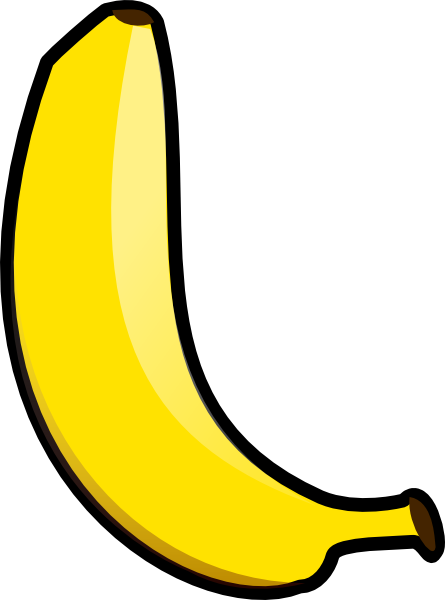 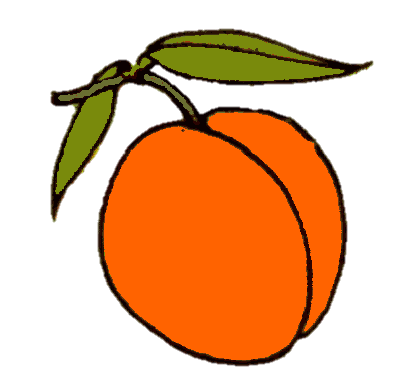 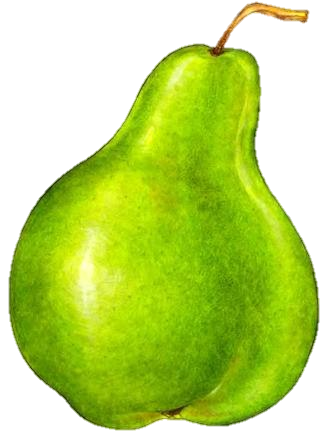 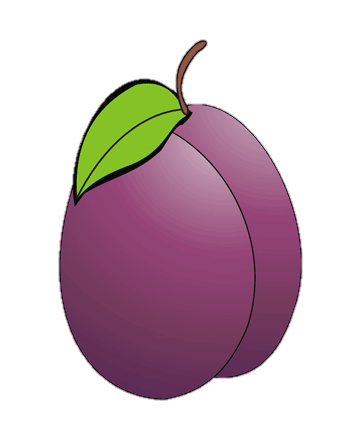 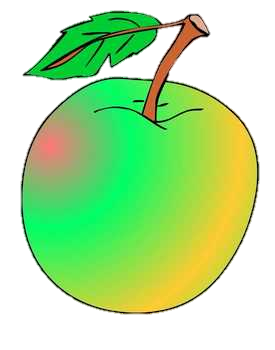 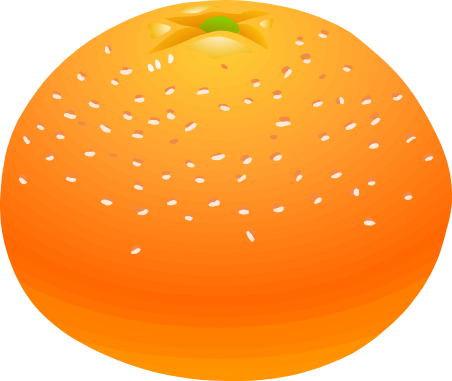 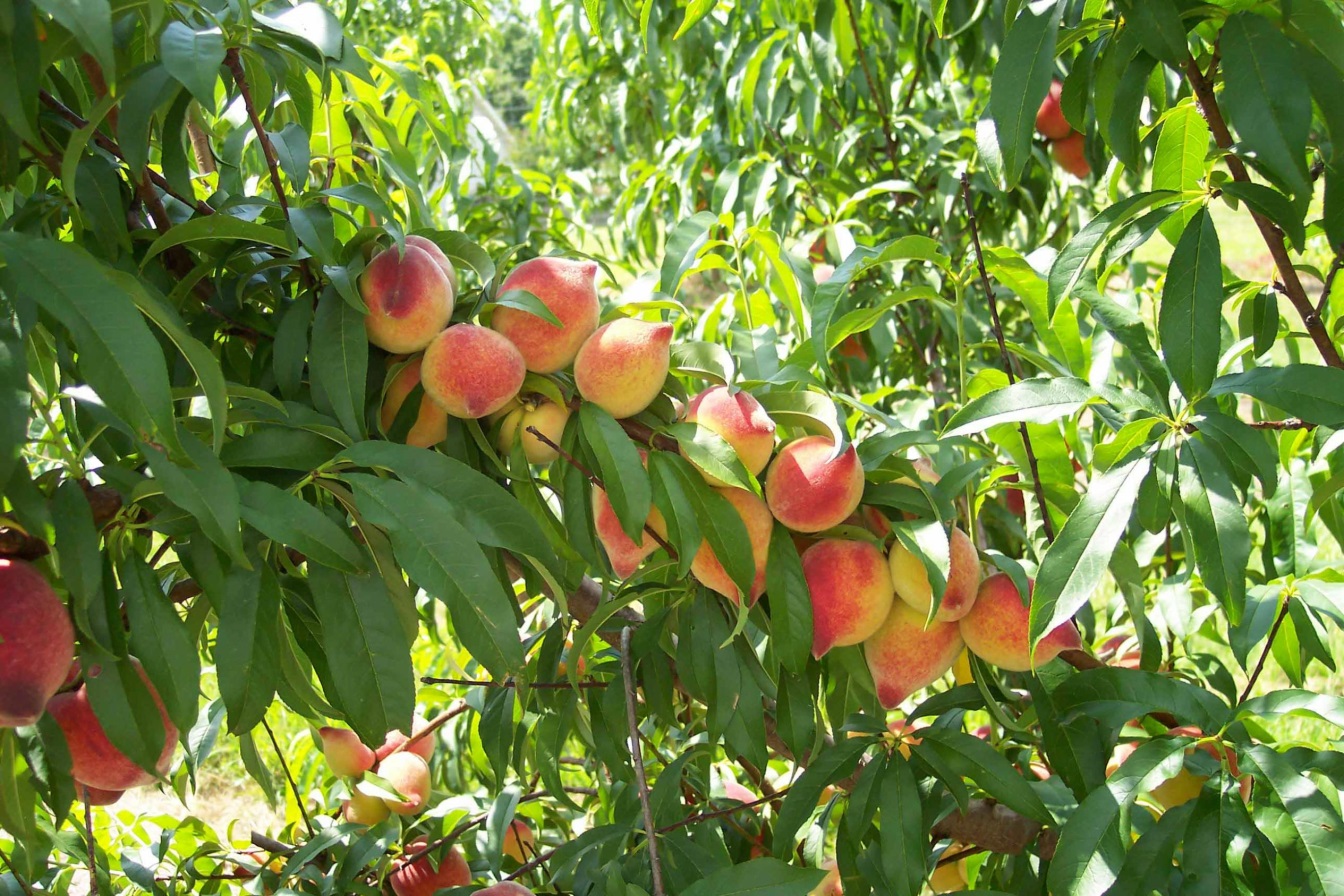 Где и как растут       

         фрукты
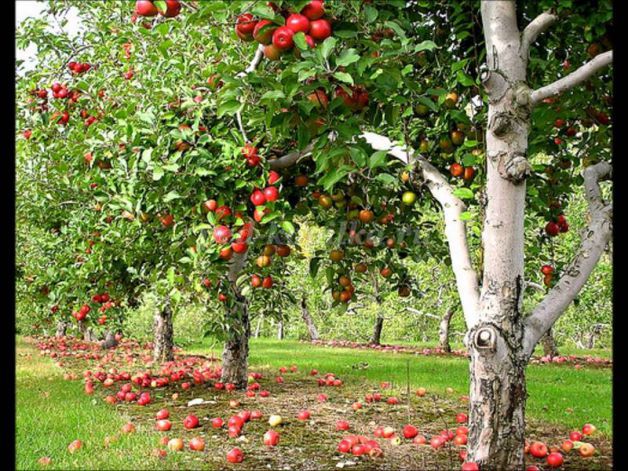 ОТГАДАЙТЕ ЗАГАДКИ:
Яркий, сладкий, налитой
Весь в обложке золотой.
Не с конфетной фабрики
А с далёкой Африке
Следующая  ЗАГАДКА:
Колобок висит всё лето
Посреди зелёных веток.
Ударит гулко о оземь
Когда наступит осень.
Следующая  ЗАГАДКА:
Ты на лампочку похожа
И на Ваньку-встаньку то-же.
У тебя румяный бок
А откусишь  – брызнет сок
Дидактическая игра «КАКОЙ? КАКАЯ?КАКОЕ?»
КАКОЙ?
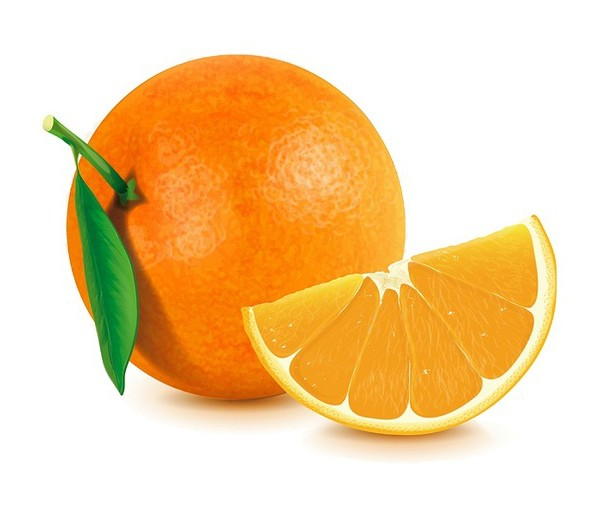 КАКАЯ?
КАКОЕ?
Пальчиковая гимнастика «в сад за сливами»
Палец толстый и большой 
в сад за сливами пошёл.
Указательный с порога 
показал ему дорогу.
Средний пальчик – самый меткий:
Он сбивает сливы с ветки.
Безымянный поедает, 
А мизинчик – господинчик
В землю косточки сажает
Отправь на ветки дерева только яблоки.                                     Нажми мышкой на яблоки.
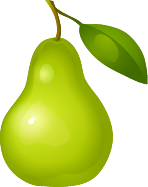 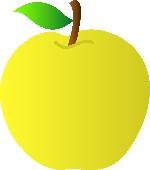 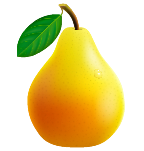 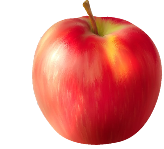 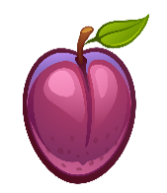 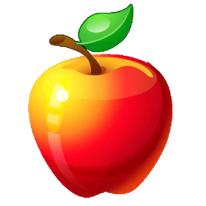 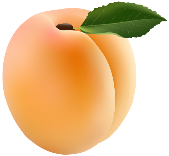 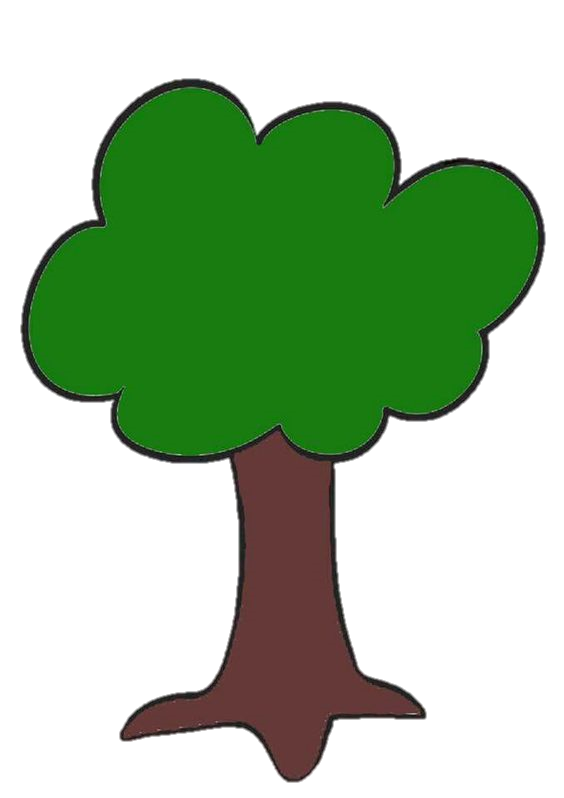 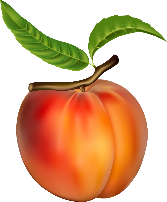 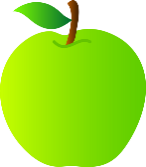 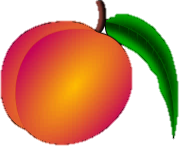 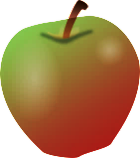 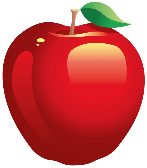 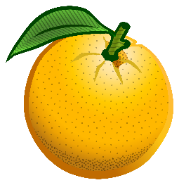 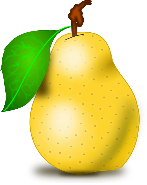 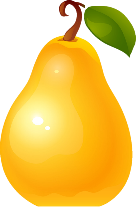 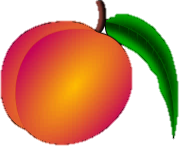 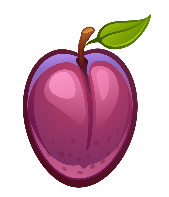 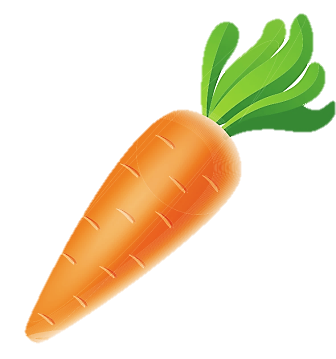 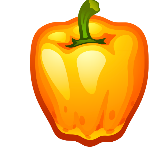 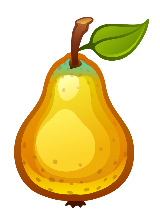 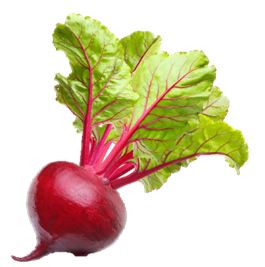 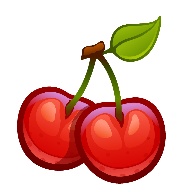 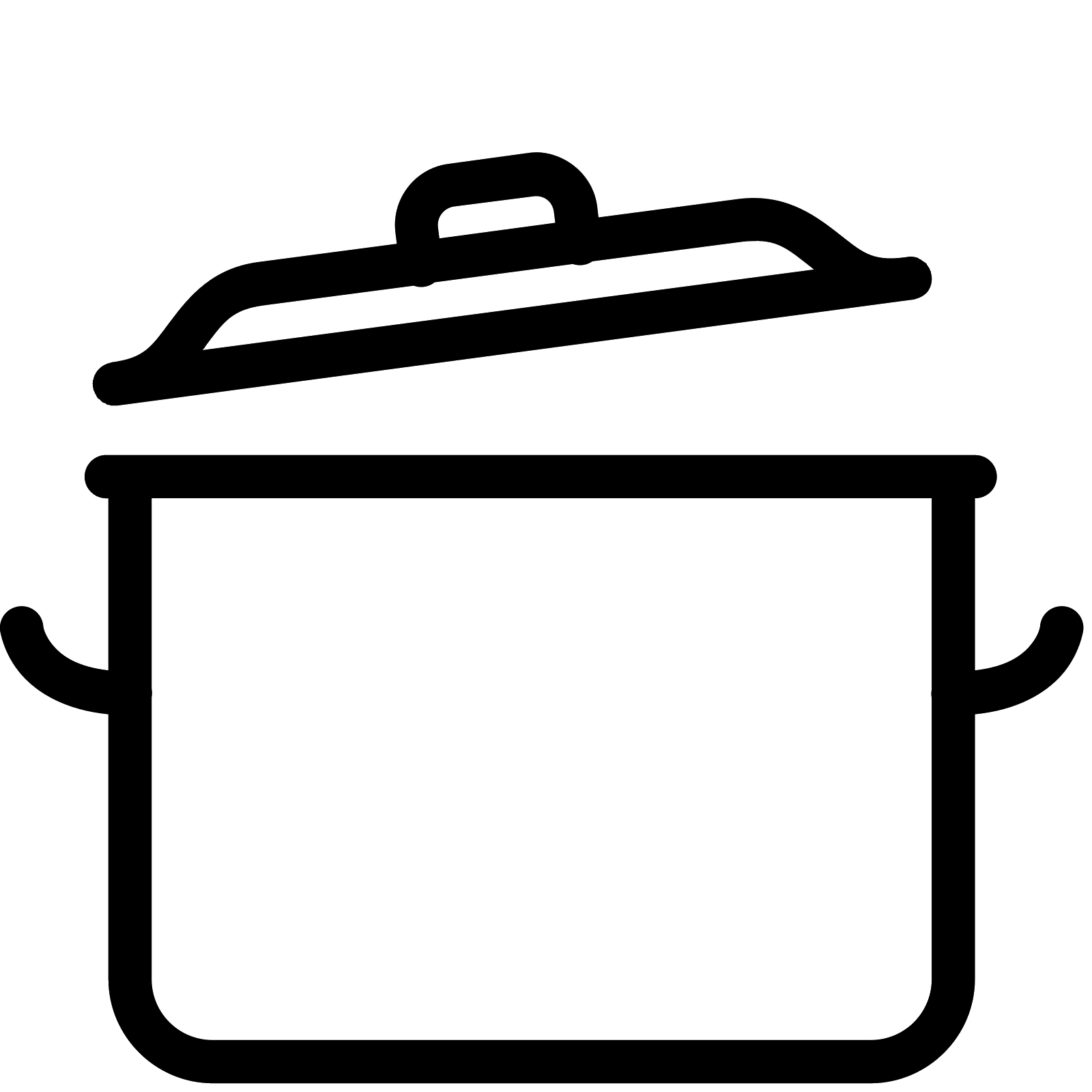 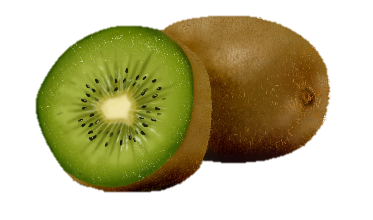 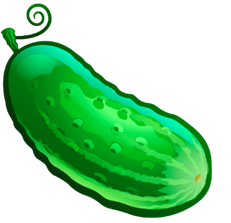 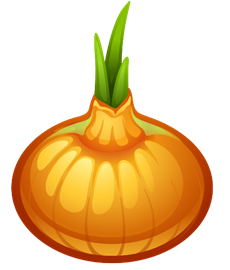 Положи в кастрюлю 
фрукты, чтобы 
сварить из них компот.
Нажимай мышкой на фрукт
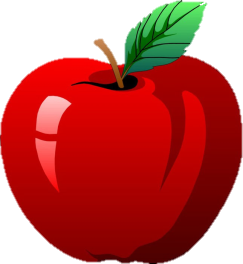 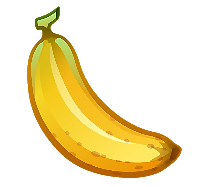 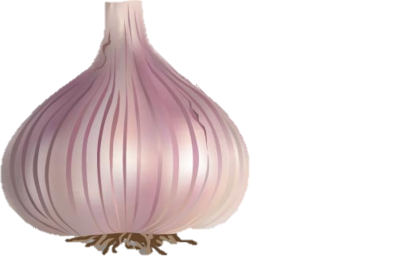 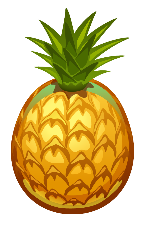 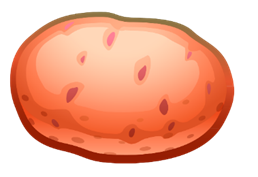 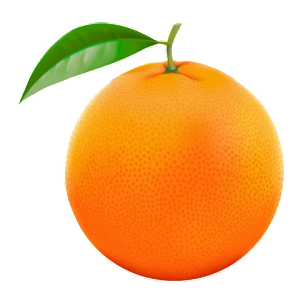 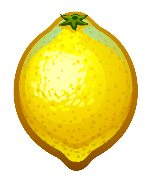 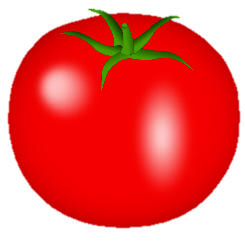 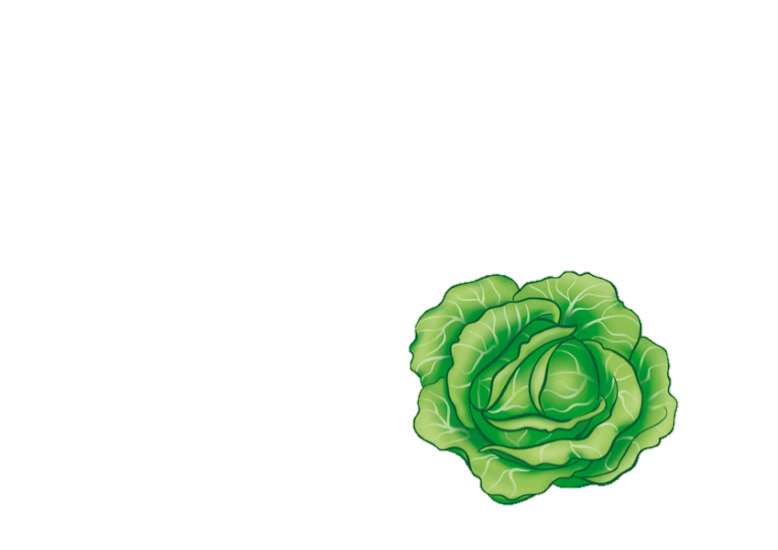 Убери из кастрюли лишние продукты, чтобы в ней остались только фрукты.                                   Нажми мышкой на лишние продукты.
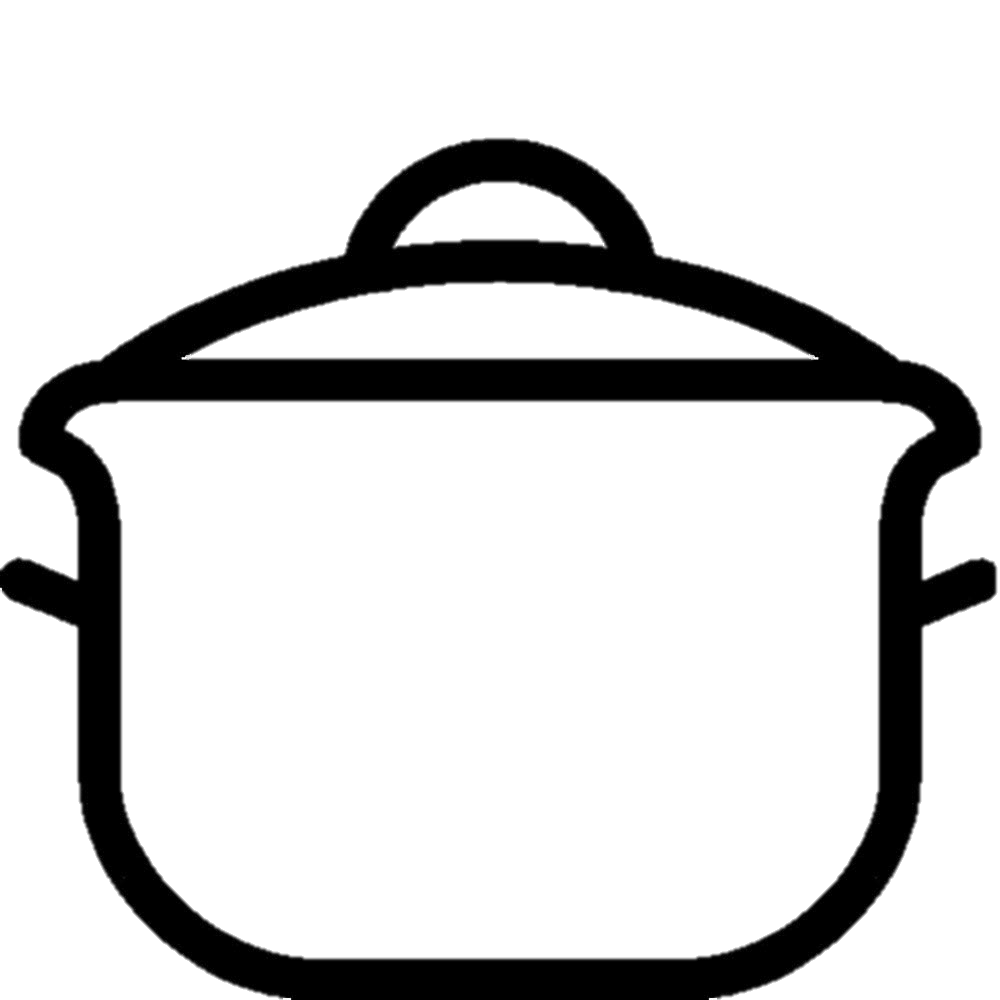 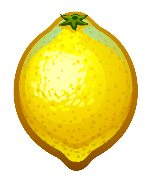 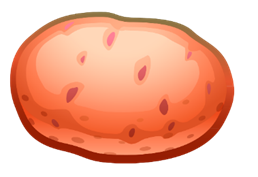 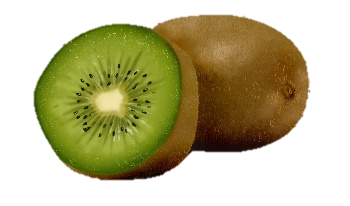 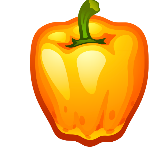 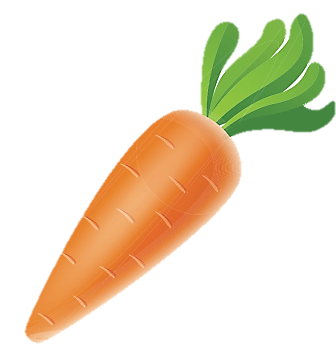 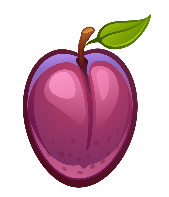 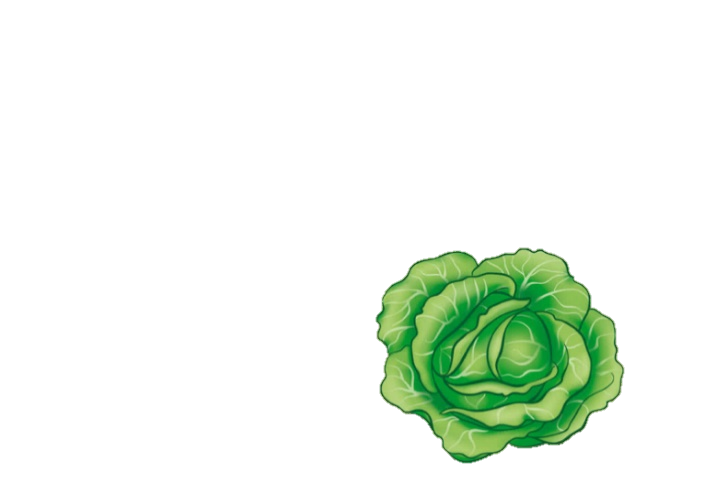 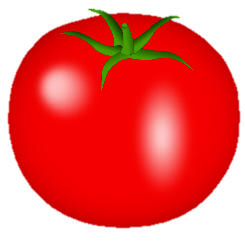 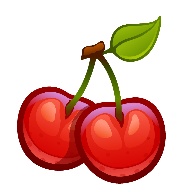 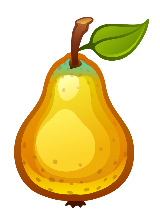 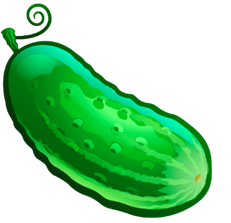 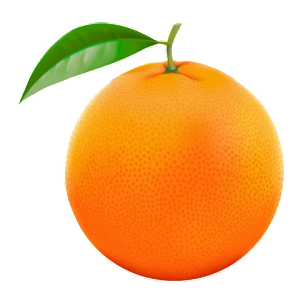 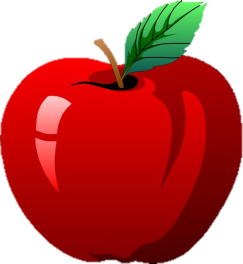 Составление описательного рассказа                       по мнемотаблице
Четвёртый лишний
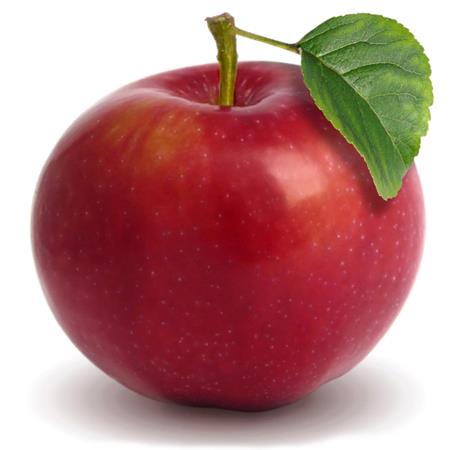 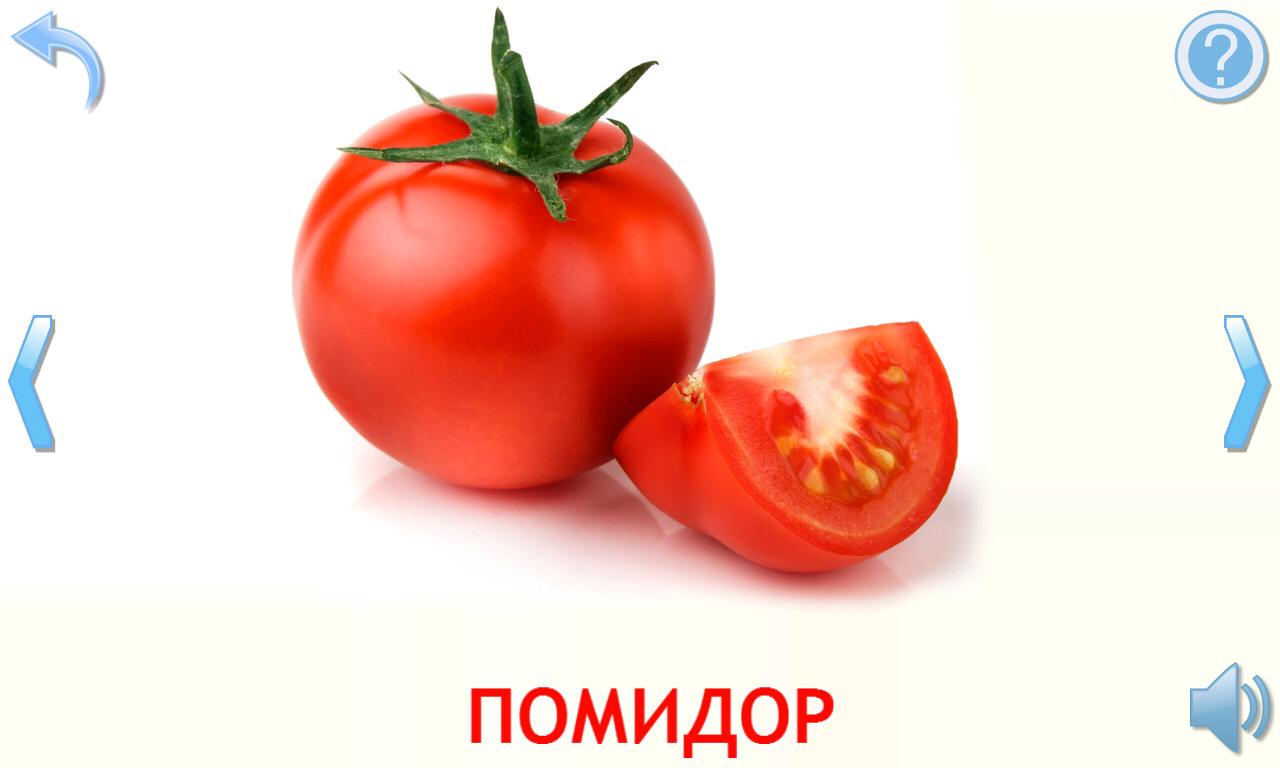 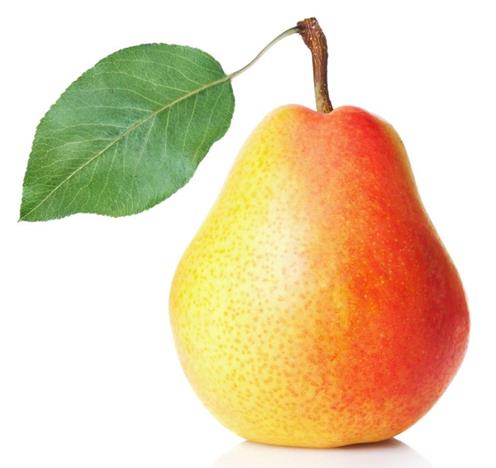 Четвёртый лишний
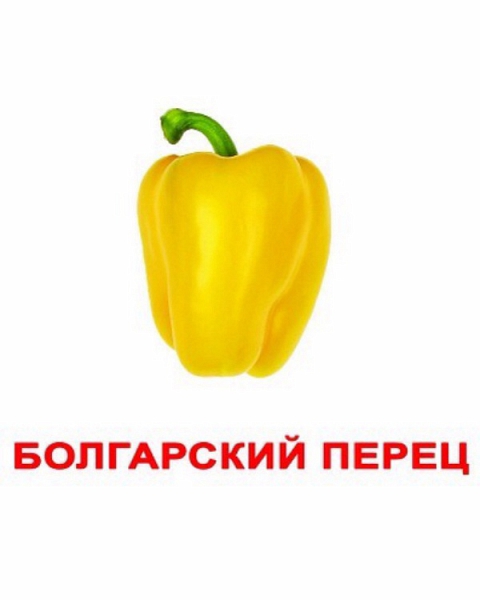 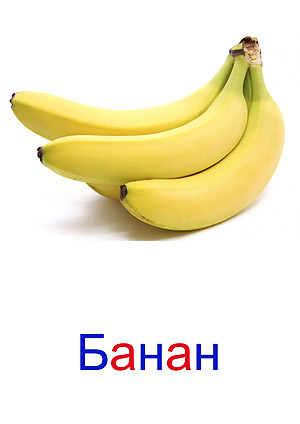 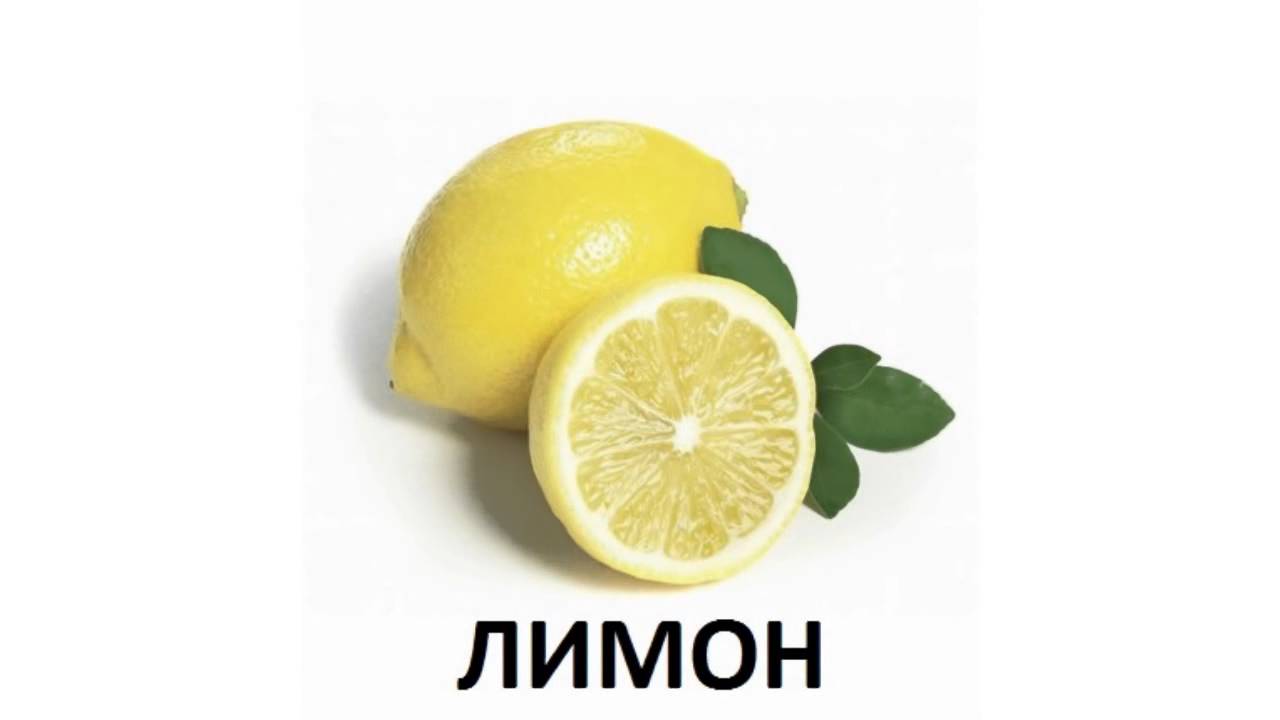 Четвёртый лишний
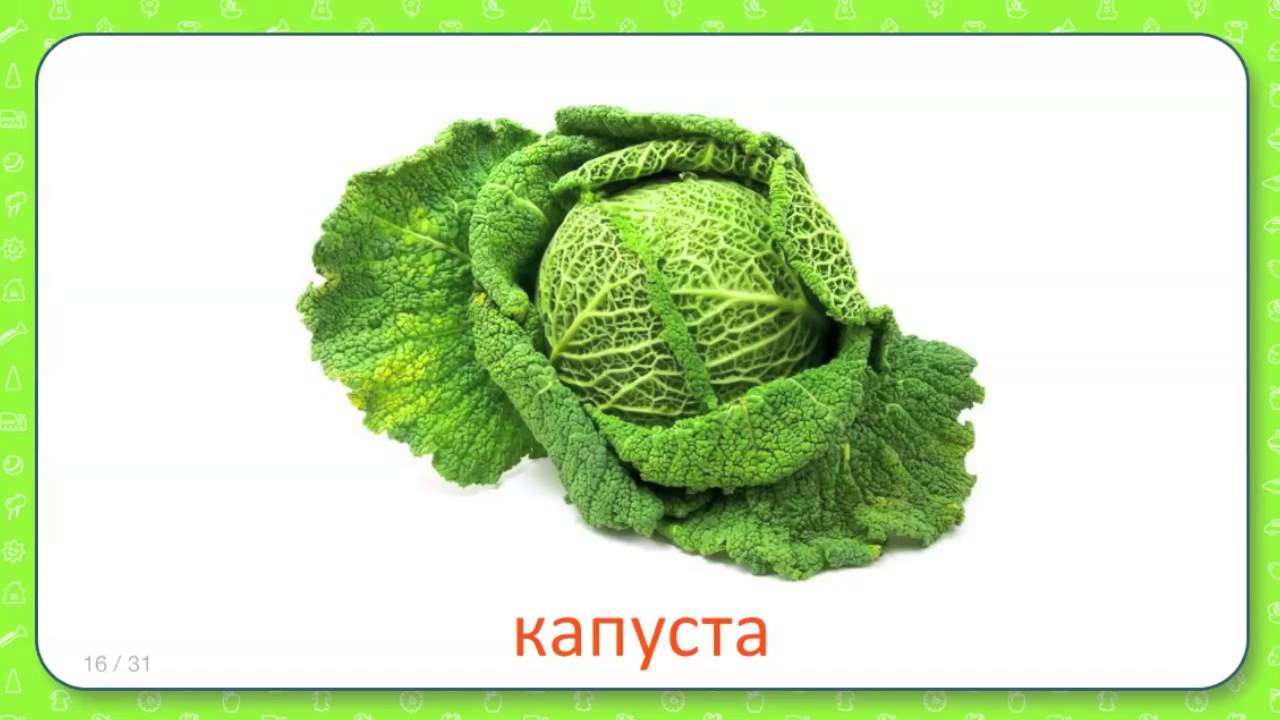 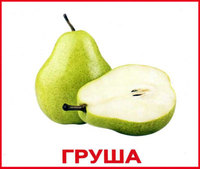 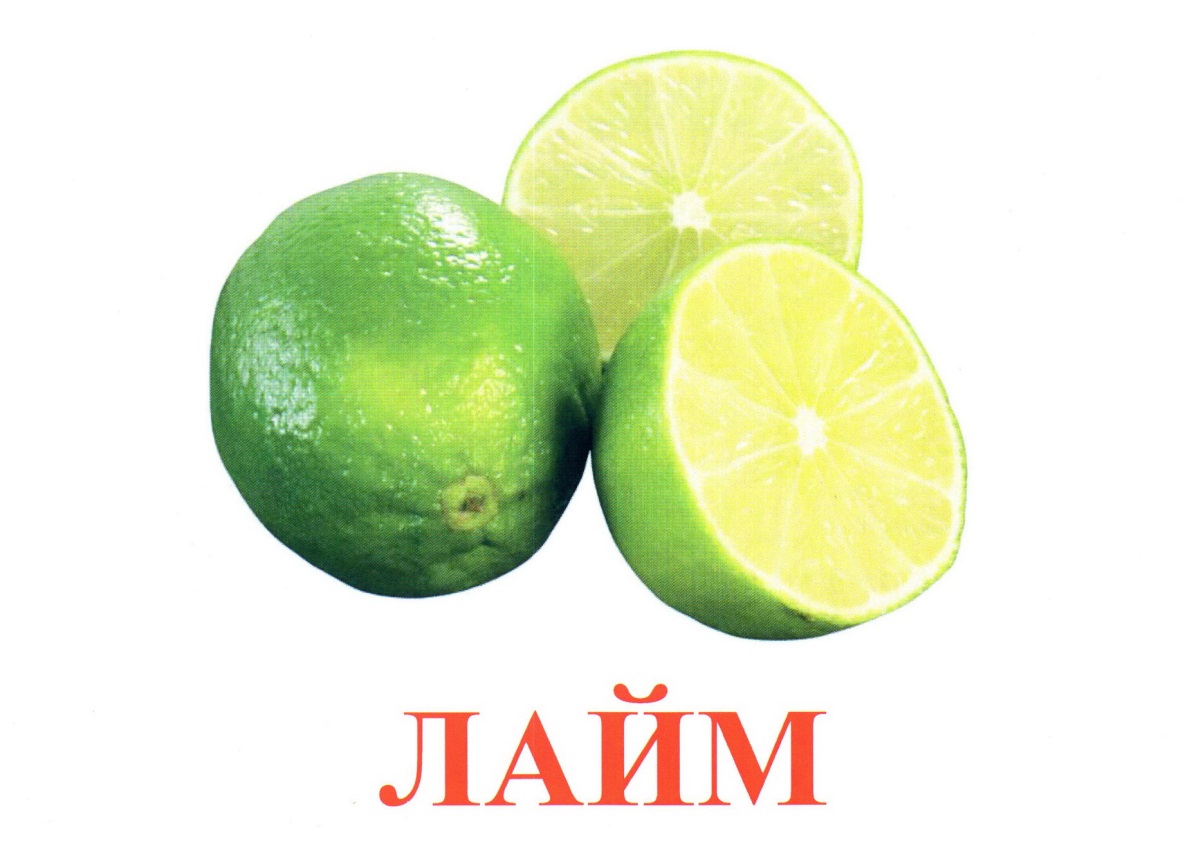 СПАСИБО ЗА ВНИМАНИЕ!
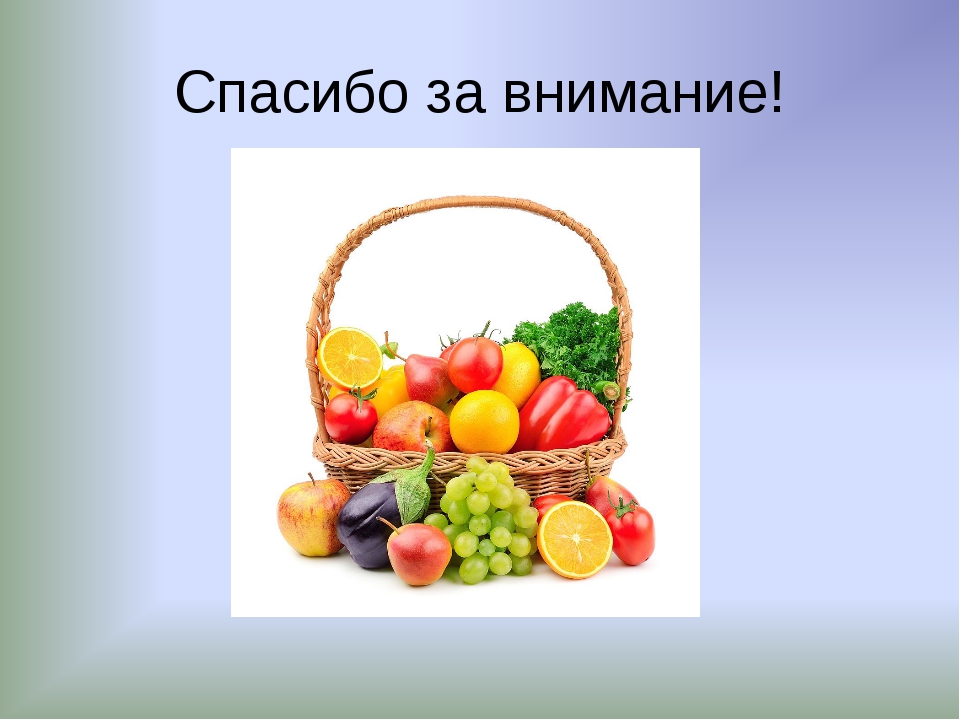